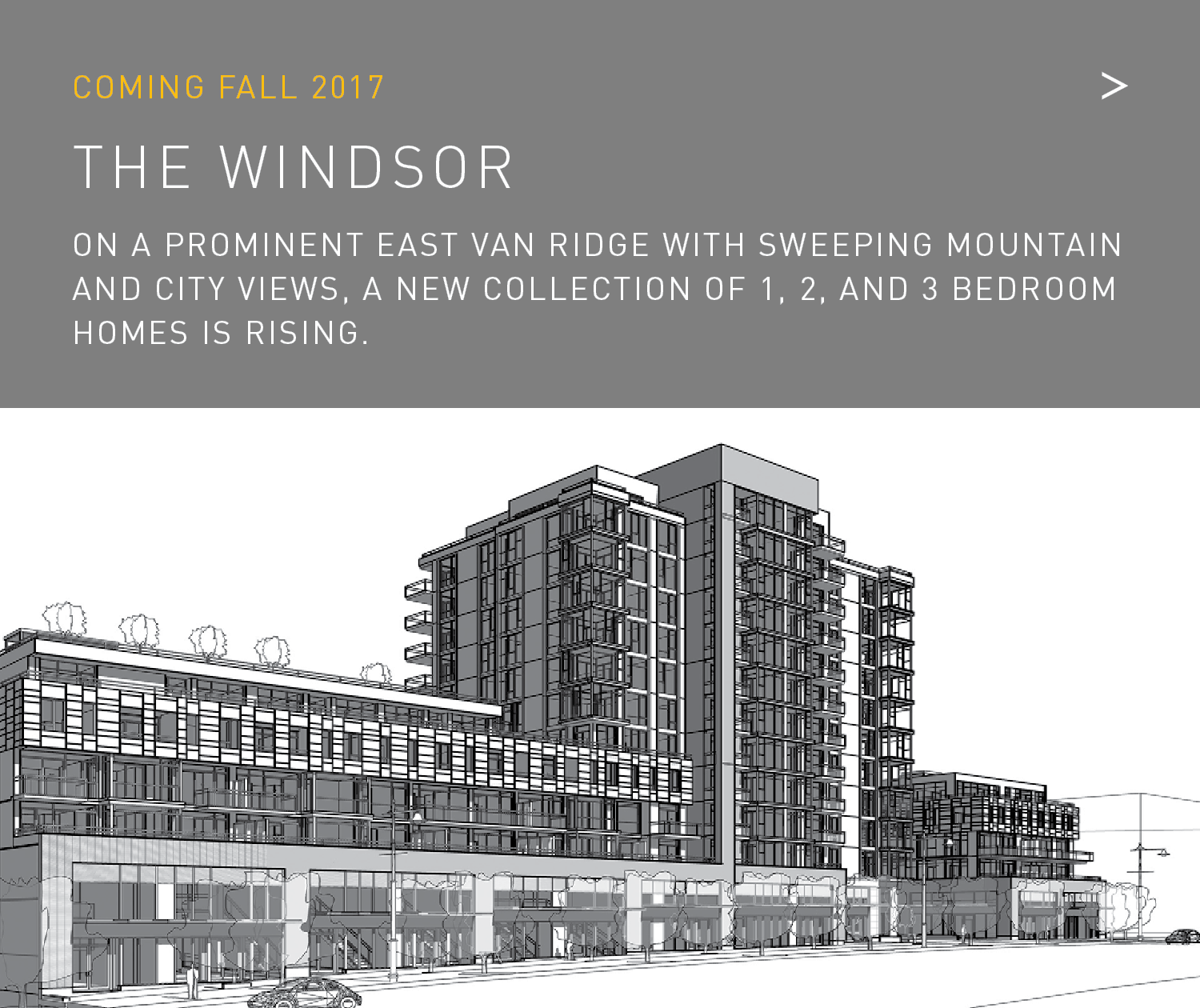 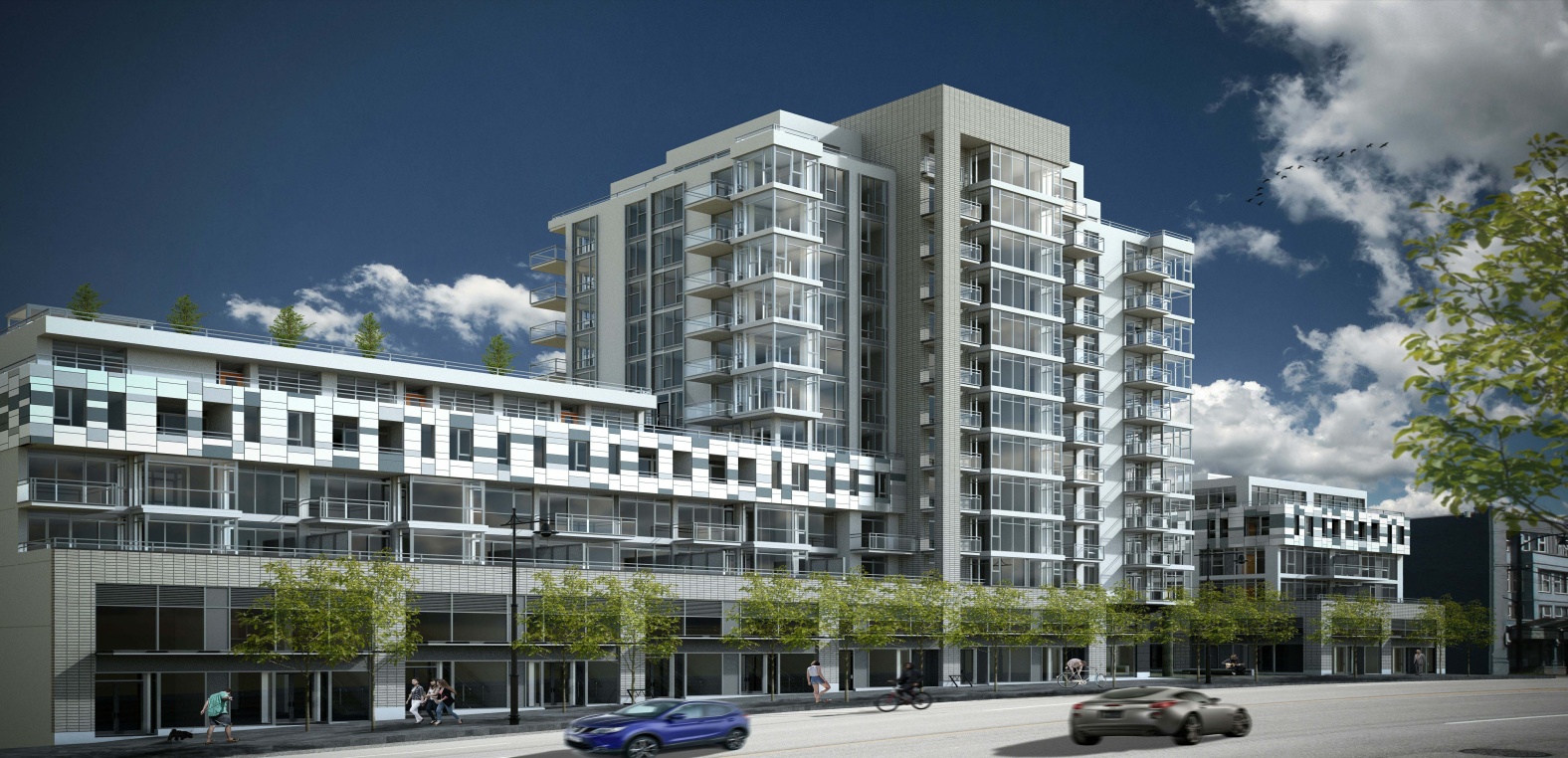 COMING FALL 2018	THE WINDSOR	ON A PROMINENT EAST VAN REIDGE WITH SWEEPING MOUNTIAN                               	AND CITY VIEWS, A NEW COLLECTION OF 1, 2 AND 3 BEDROOM 	HOMES IS RISING.